«Следы» средневековой архитектуры 
     в облике Санкт - Петербурга
Какие средневековые сооружения можно увидеть
      путешествуя по европейским странам?
Романский  стиль
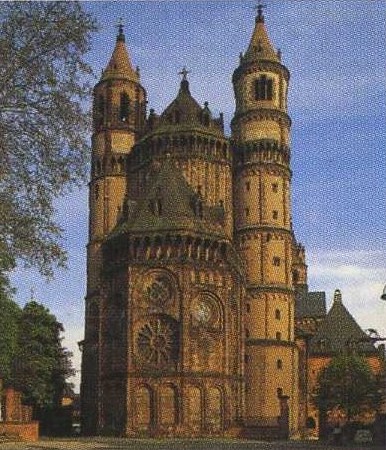 Готический стиль
Химеры
Детали католического храма готического стиля
Роза
Какие «отголоски» средневековой 
   архитектуры можно встретить
            в Санкт- Петербурге?